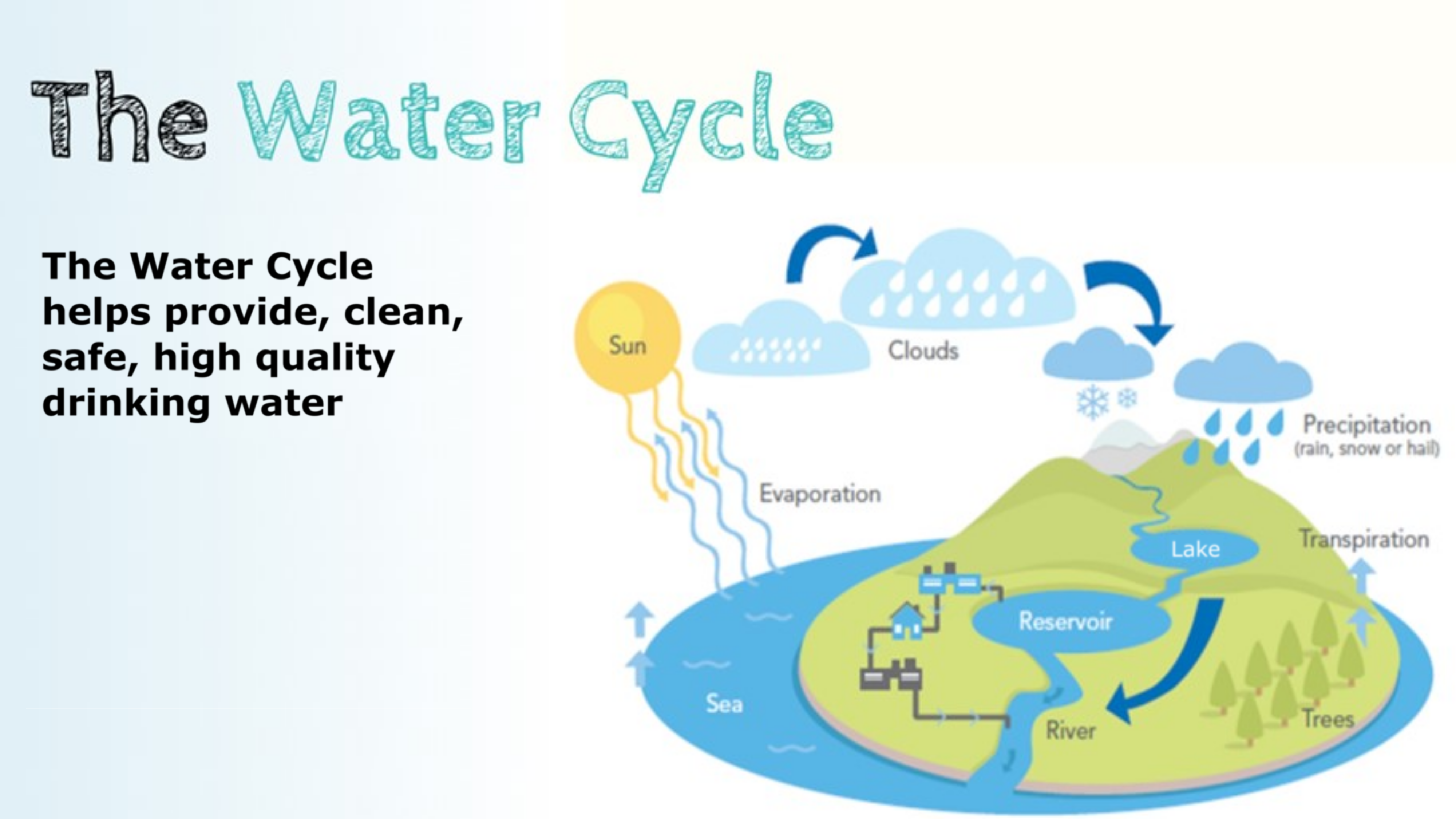 Showcard 1
Interventions in the natural water cycle by your water company, help to provide clean, safe, high quality drinking water.
[Speaker Notes: Moderator to read:

“The water on Earth continually gets recycled through the water cycle. It goes from a solid (ice), liquid (water) and a gas (vapour), and covers about 70% of the Earth’s surface.

To make your water safe to consume, Scottish Water pipe water from lochs and reservoirs to the water treatment works. Here it is cleaned to take out any dirt or harmful bacteria. The cleaned water is now ready to drink and is piped into homes and businesses.. 

Once the water has been used it is called waste water. The waste water is piped to the waste water treatment works to be filtered and cleaned. The cleaned water is then piped back into the sea and the Water Cycle starts again “]
Moderator to read:

“The water on Earth continually gets recycled through the water cycle. It goes from a solid (ice), to liquid (water) and then a gas (vapour) and covers about 70% of the Earth’s surface, but most of it is salty and in oceans. Only 3% of all water on the planet is fresh, with 2% of that locked in polar ice caps. So drinkable water is a very precious resource.
Water companies tap into the natural water cycle to provide clean, safe, high quality drinking water. They take water from rivers, reservoirs and underground sources and transfer it to water treatment works. There, they clean it to remove any dirt or harmful bacteria. The clean drinking water is then piped to homes and businesses.
Once the clean drinking water has been used it is called wastewater.  Wastewater is transferred from homes and businesses, through a network of wastewater pipes, to wastewater treatment works.  At the wastewater treatment works it is filtered and cleaned so that it is safe to be returned to the natural environment. This is done by piping it back into the sea or rivers.
The natural water cycle then continues, and water companies continue to tap into the water cycle to provide clean, safe, high quality drinking water.”